Industrijsko-obrtnička škola Sisak
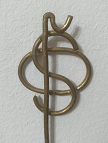 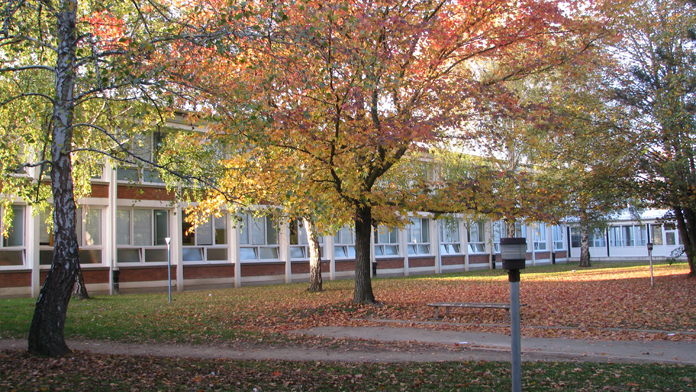 stipendija            DA
        posao u struci         DA
  Industrijsko-obrtnička
          škola Sisak          DA
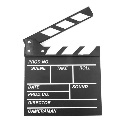 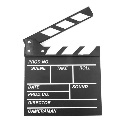 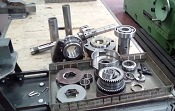 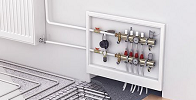 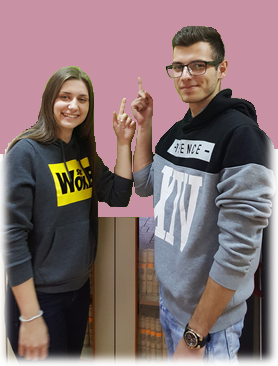 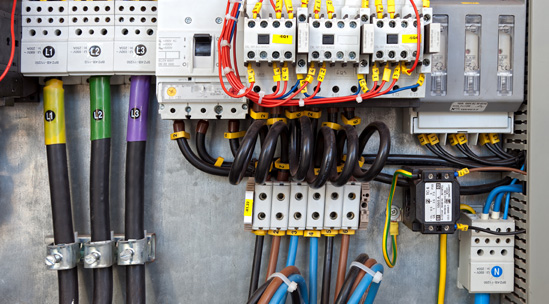 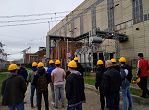 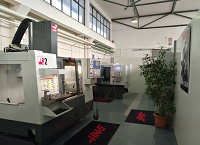 Autoelektričar
Autolimar 
Automehatroničar
Bravar
CNC operater
Elektroinstalater
Elektromehaničar
Instalater grijanja i klimatizacije
Strojobravar
Elektromonter
Vodoinstalater
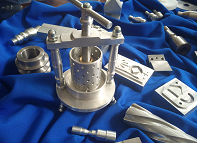 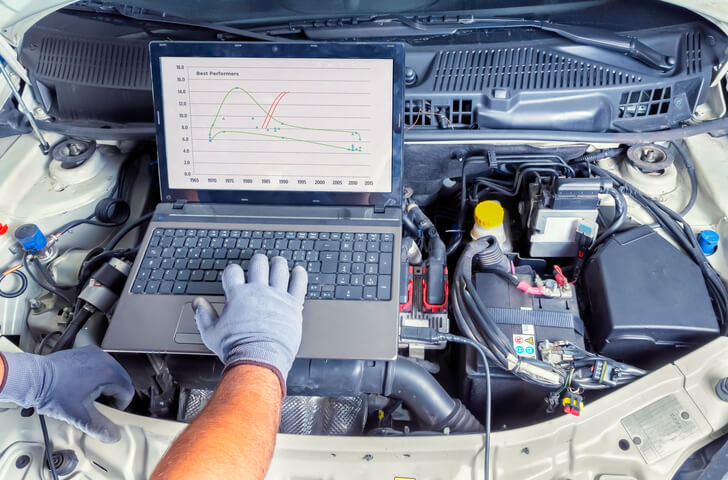 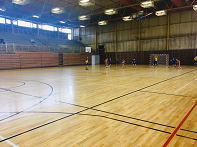 Sisak, Marijana Cvetkovića 2;      Tel.: 044/537-218;        e-mail: ured@ss-industrijsko-obrtnicka-sk.skole.hr     http://ss-industrijsko-obrtnicka-sk.skole.hr